Саратовская область, г. СаратовГосударственное автономное учреждение  Саратовской области «Социально –реабилитационный центр для несовершеннолетних «Возвращение»
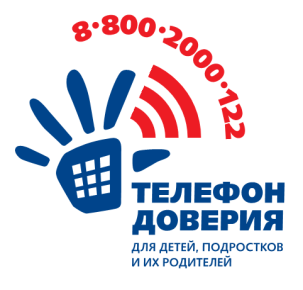 Проект
Волонтёрское объединение 
«ЮВЕНТА»
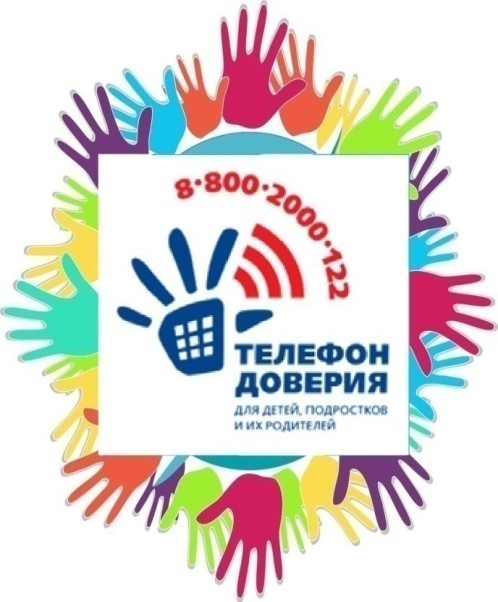 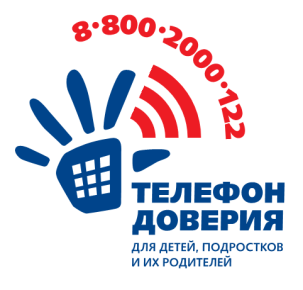 Старт проекта «ЮВЕНТА»   - 2017 год
Целевая аудитория – подростки 13 -17 лет
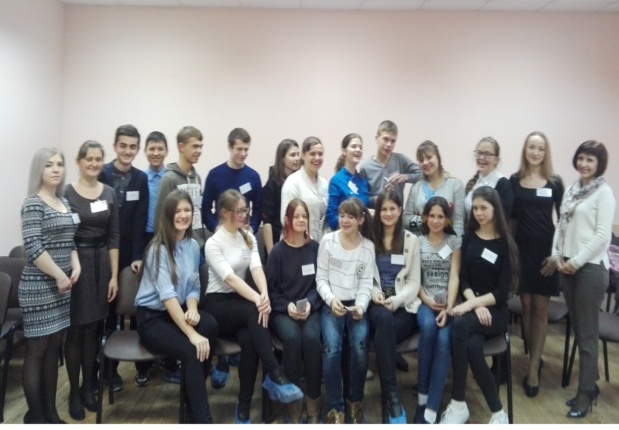 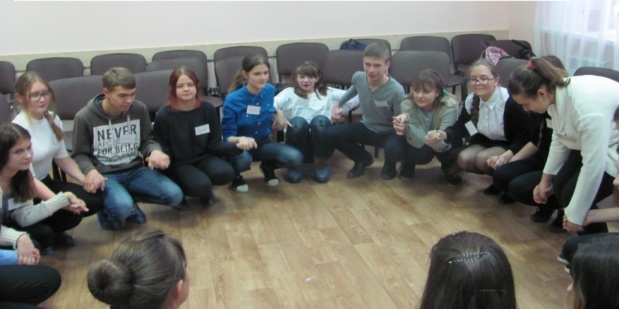 Цель проекта - развитие социальной активности подростков в деле популяризации и продвижения общероссийского детского телефона доверия как ресурса психологической помощи и поддержки детей в трудной жизненной ситуации.
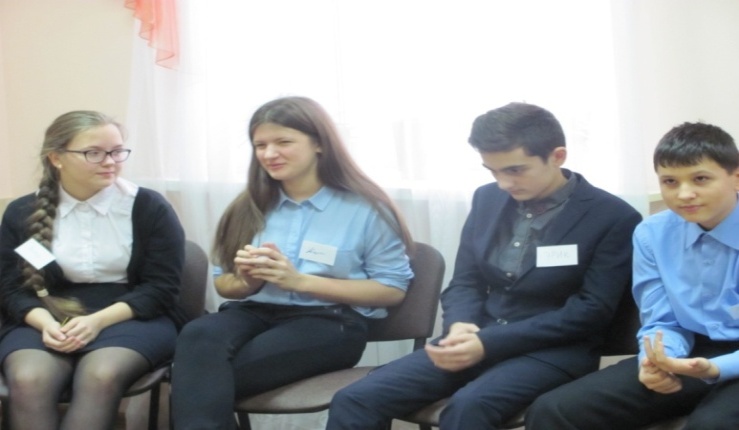 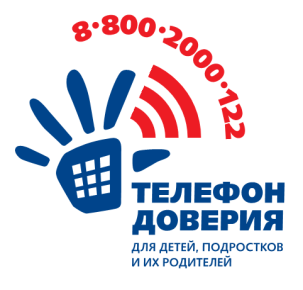 Команда
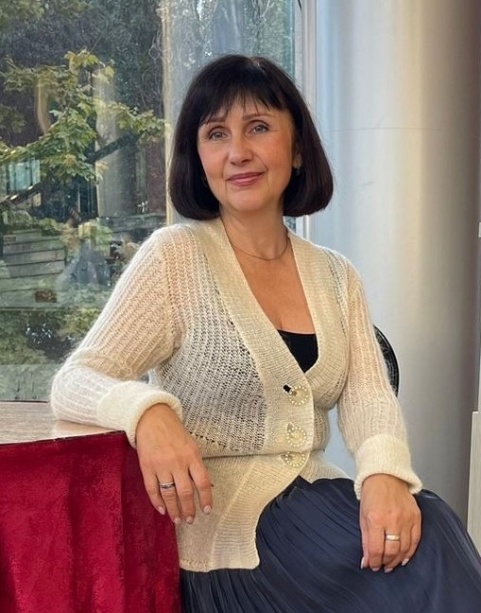 Казанцева  Инна Александровна
Стаж работы: 29 лет
Должность: заведующая отделением экстренной помощи  по телефону доверия.
Роль в практике: лидер практики, ответственный за реализацию волонтерского  проекта «Ювента»
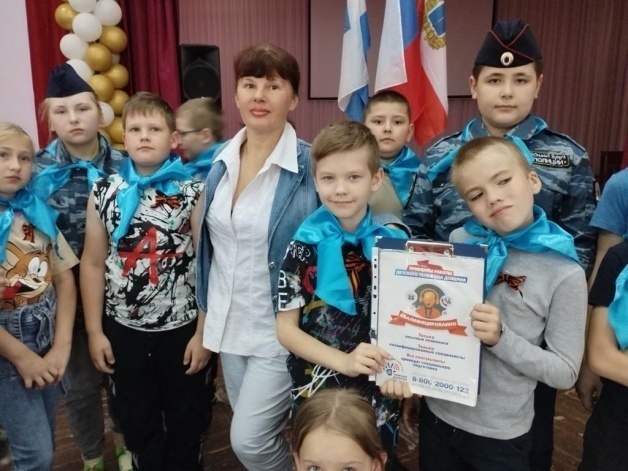 Нарыкова Наталия Юрьевна
Стаж работы: 4 года
Должность: психолог отделения экстренной помощи  по телефону доверия.
Роль в практике: наставник  практики.
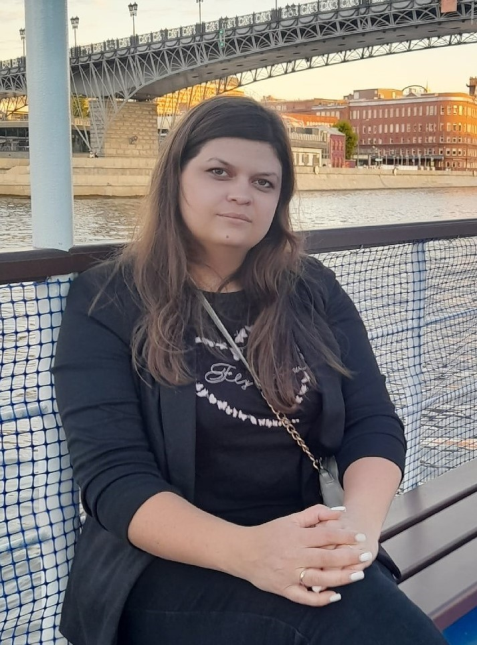 Антропова Ирина Витальевна 
Стаж работы: 1 год
Должность: психолог отделения экстренной помощи  по телефону доверия.
Роль в практике: наставник  практики.
Этапы реализации проекта
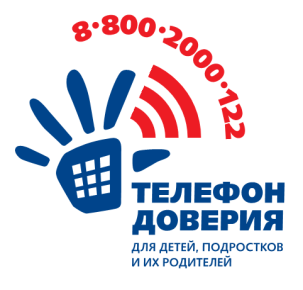 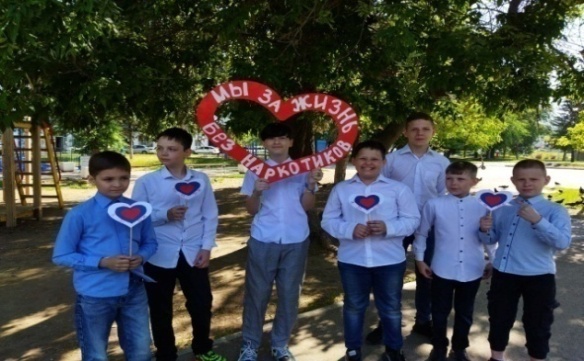 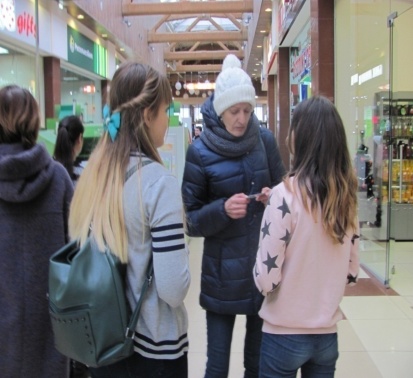 Учащиеся  учебных учреждений
Воспитанники  ГАУ СО  СРЦ «Возвращение»
Этапы реализации проекта
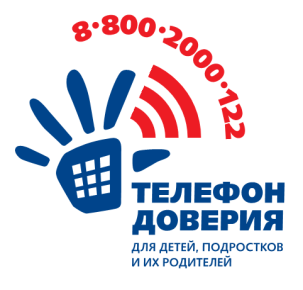 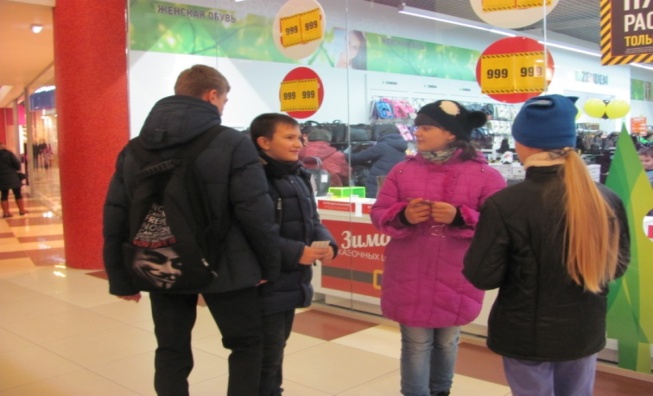 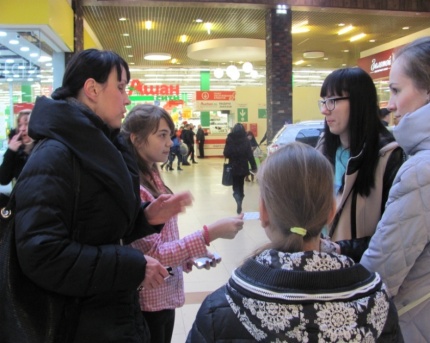 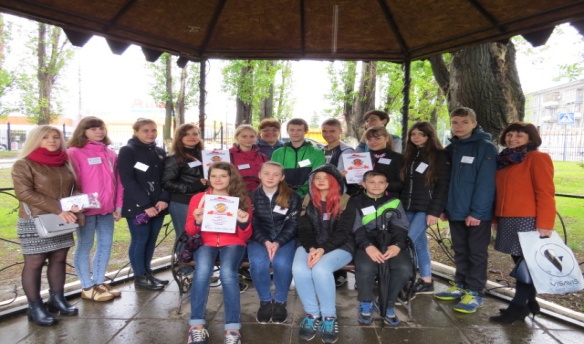 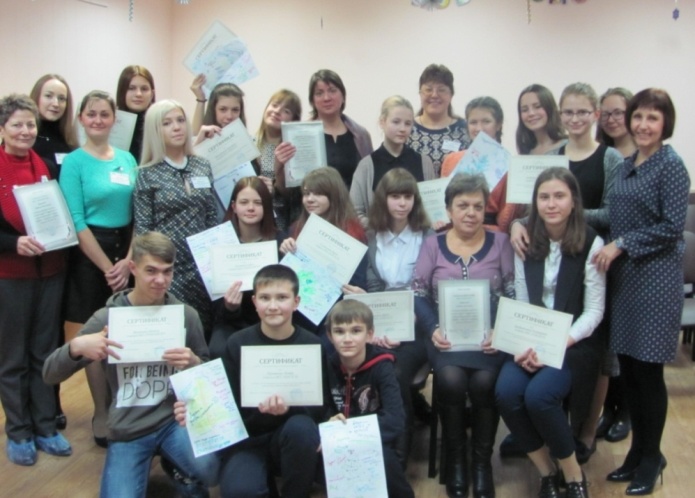 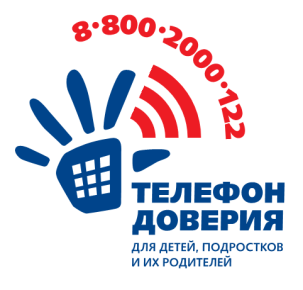 Информирование о проекте
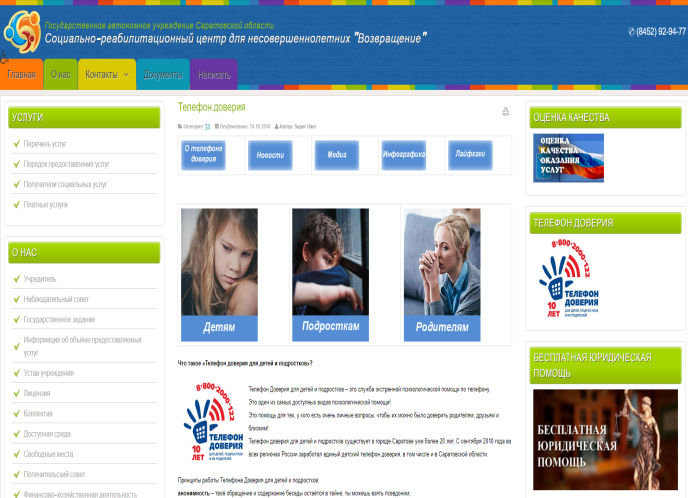 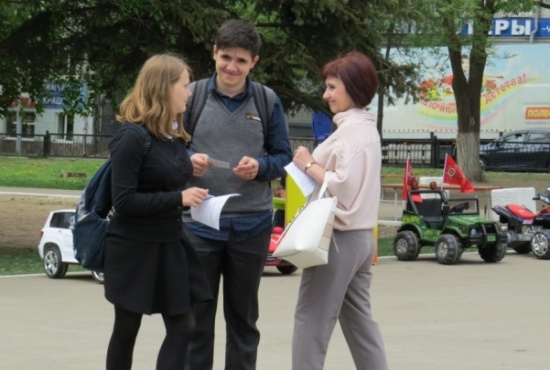 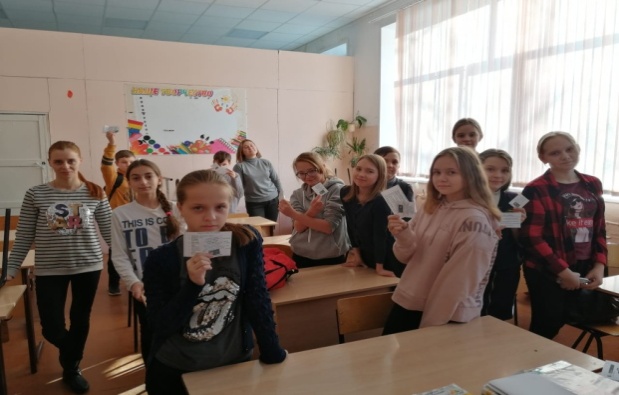 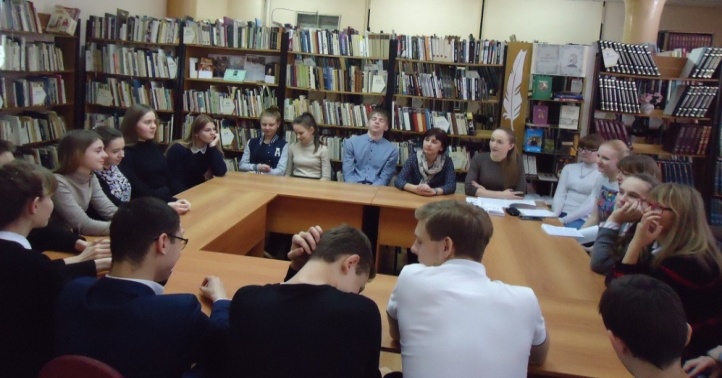 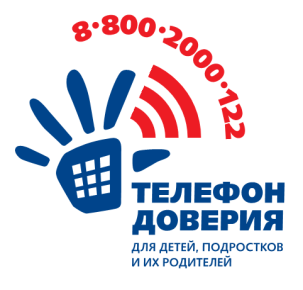 Деятельность в рамках проекта
Проведение полномасштабных акций
Проведение рекламных консультаций в малых группах
 или индивидуально
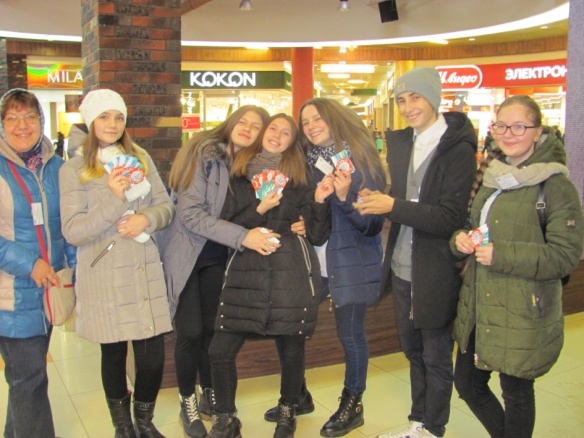 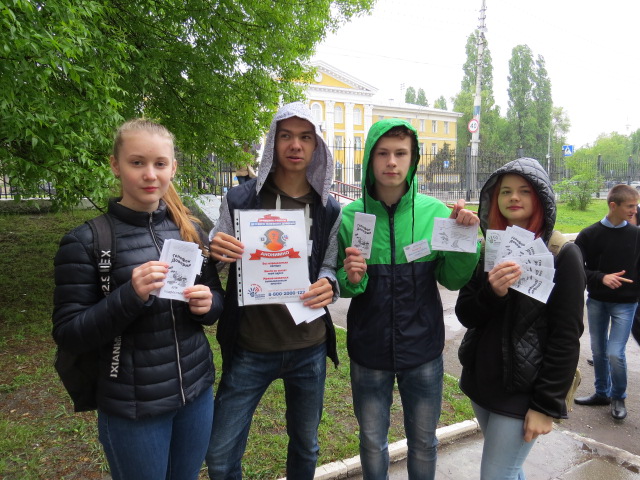 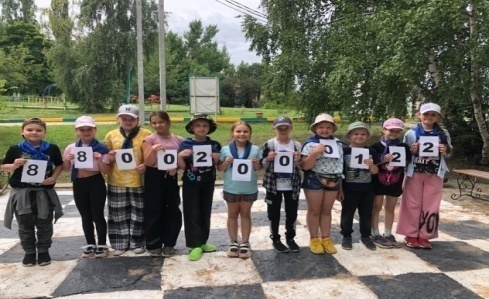 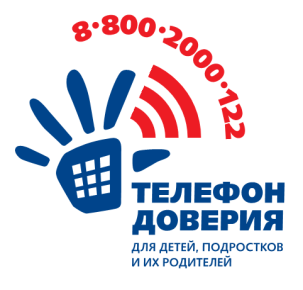 Ожидаемый социальный эффект внедрения
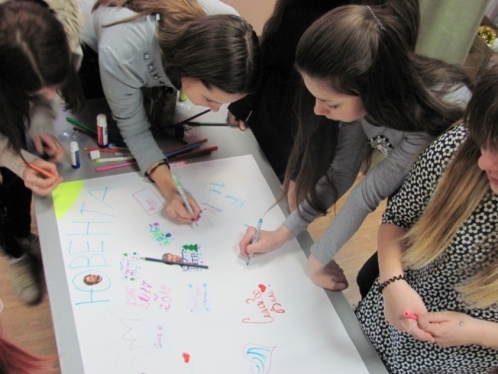 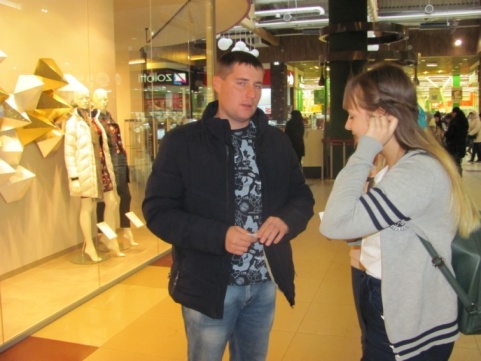 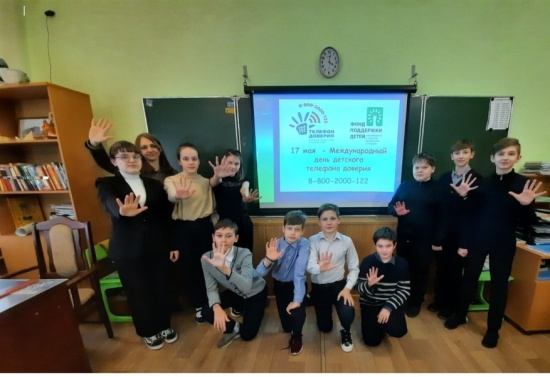 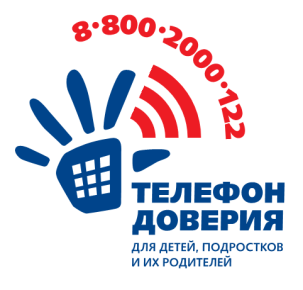 Основные показатели реализации проекта
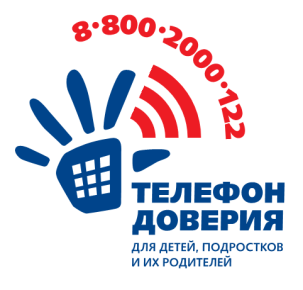 Освещение о реализации проекта в  СМИ
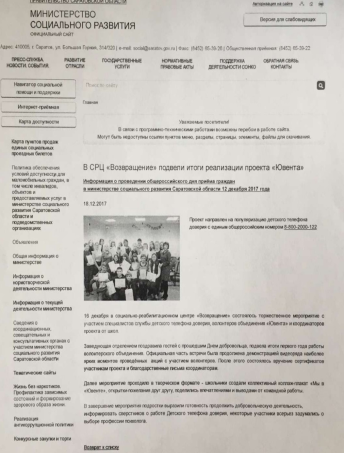 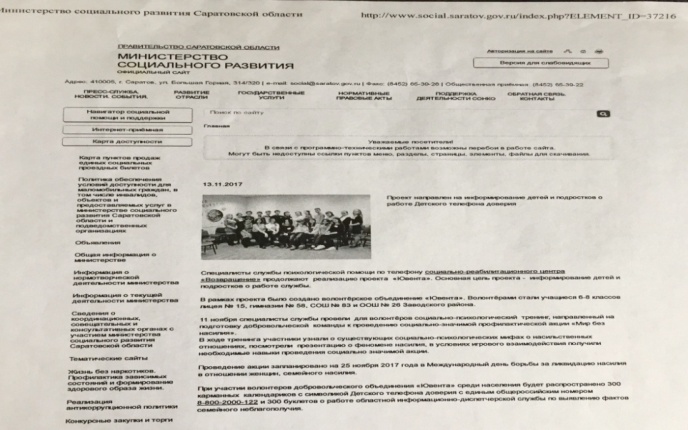 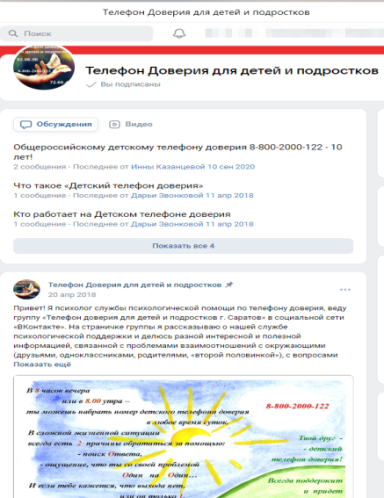 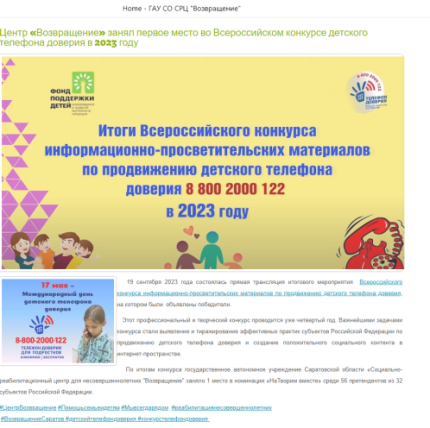 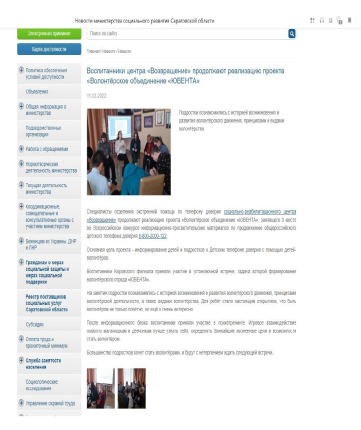 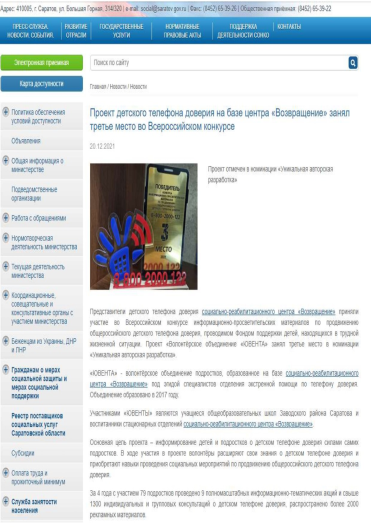 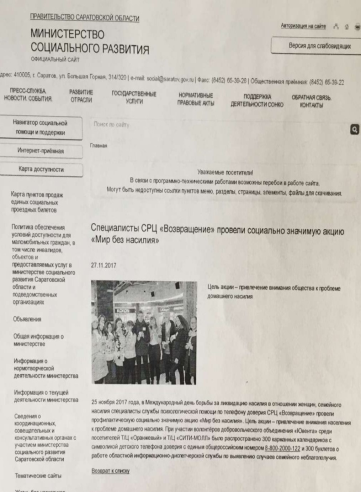 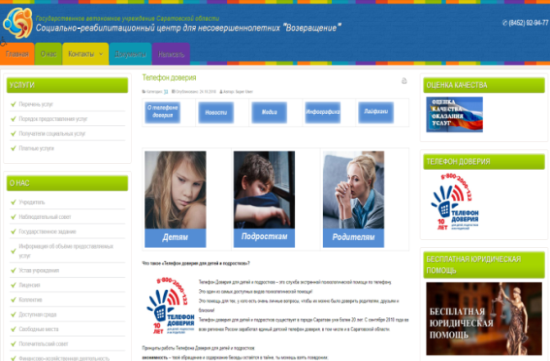